Les prédicteurs de la cyberchondrie durant la pandémie de COVID-19 : Une approche en apprentissage automatique supervisé
Alexandre Infanti1, Vladan Starcevic2, Adriano Schimmenti3, Yasser Khazaal4, Laurent Karila5, Alessandro Giardina6, Maèva Flayelle6, Stéphanie Baggio7,8, Claus Vögele1, Joël Billieux6,4


1Université du Luxembourg, Luxembourg ; 2Université de Sydney, Australie ; 3Université Kore d’Enna, Italie ; 4Hopital Universitaire de Lausanne (CHUV), Suisse ; 5Université de Paris-Saclay, France ; 6Université de Lausanne, Suisse ; 7Hopital Universitaire de Genève, Suisse ; 8Office pénitentiaire, Suisse
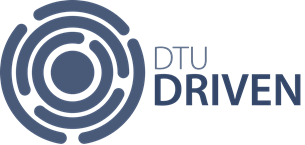 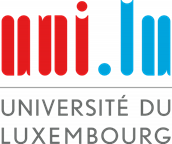 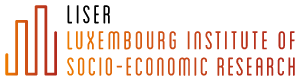 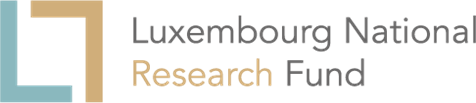 INTRODUCTION
Cyberchondrie
✔ Recherches compulsives sur la santée en ligne 
✔ Perte de contrôle, anxiété liée à la santé, interférence, détresse
✔ Associé avec : 			(a) anxiété liée à la santée			(b) usage problématique d’internet 			(c) symptômes obsessionnels compulsifs
(Arsenakis et al., 2021; Starcevic et al., 2019)
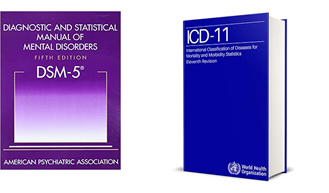 INTRODUCTION
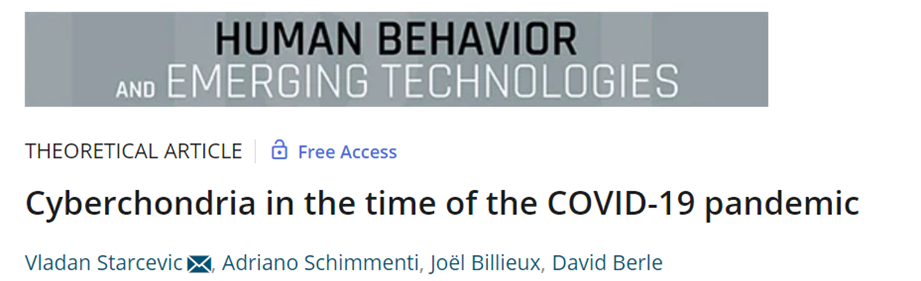 Context : COVID-19	(Starcevic et al., 2021)Peut contribuer à l’apparition ou à l’exacerbation :	
Perception d’une menace + peu comprise
Incertitude	→ Mine les tentatives de faire face à la situation
Manque d'informations sur la santé fondées sur des données probantes	→ Les efforts d'adaptation échouent
Informations contradictoires, non vérifiées et constamment mises à jour	→ Confusion
Recherche d'informations sur la santé en ligne	→ information   ;   réassurance 	==	peur ++     ;     détresse ++
OBJECTIF
🔎	Observer les niveaux de la cyberchondrie pendant et avant la pandémie

🔎	Identifier les facteurs psychologiques qui prédisent le niveau de la cyberchondrie 	pendant la pandémie
MÉTHODE
Participants
✔ Francophones
✔ Pays de résidence : 	Suisse (8.8%)	France (66.1%)	Belgique (6.2%)	Autre (18.9%)
✔ N = 725 (♀ = 416; 57.4%) 
✔ 18 - 77 ans (M = 33.29, SD = 12.88)
MÉTHODE
Measures
Prédicteurs basés sur le modèle psychologique de la cyberchondrie pendant la COVID-19 (Starcevic et al., 2021)
✔ Échelle de gravité de la cyberchondrie - Forme abrégée (CSS-12)	→ avant (❗ rétrospectif) et pendant la COVID-19
✔ Évaluation multidimensionnelle des peur liées à la COVID-19 (MAC-RF)
✔ Échelle d'intolérance à l'incertitude - Forme abrégée (IUS-SH)
✔ Questionnaire sur la santé des patients (PHQ-15)
✔ Inventaire court de l'anxiété liée à la santé (SHAI)
MÉTHODE
Measures

2 potentiellement pertinents : contrôle diminué + difficultés relationnelles

✔ Questionnaires sur les relations - types d’attachement (QR)
✔ Échelle courte de comportement impulsif UPPS-P (s-UPPS-P)
MÉTHODE
Analyse des données
Objectif 1 : augmentation du niveau de la cyberchondrie pendant la pandémie ?
⚠ Distribution non normale
	✔ Comparaison avant et pendant la COVID-19:		→ Test des rangs signés de Wilcoxon pour les échantillons dépendants
	+
	✔ Effet du genre (pendant la COVID-19)		→ Test U de Mann-Whitney 
	✔ Effet de l’âge et de l’éducation (pendant la COVID-19)		→ Test de Kruskal-Wallis
MÉTHODE
Analyse des données
Objectif 2 : déterminer des facteurs capables de prédire le niveau de cyberchondrie pendant la COVID-19
⚠ Distribution non normale
✔ VD = sous échelles du CSS-12 les plus impactées par la pandémie (objectif 1)
✔ Sélection des prédicteurs :
→ Matrice de corrélations de Spearman	→ Seuil de sélection : ≥.30 (effet modéré : Cohen, 1988; Maher et al., 2013)
✔ Analyse de régression (machine learning)
	→ Modèle = Elastic Net	→ Méthode = Validation croisée imbriquée
[Speaker Notes: Source pour l’explication de l’Elastic Net  : 
https://zestedesavoir.com/billets/4104/regularisation-ridge-lasso-et-elastic-net-1/#:~:text=La%20r%C3%A9gularisation%20de%20type%20%22Elastic,possiblement%20des%20variables%20fortement%20corr%C3%A9l%C3%A9es.]
MÉTHODE
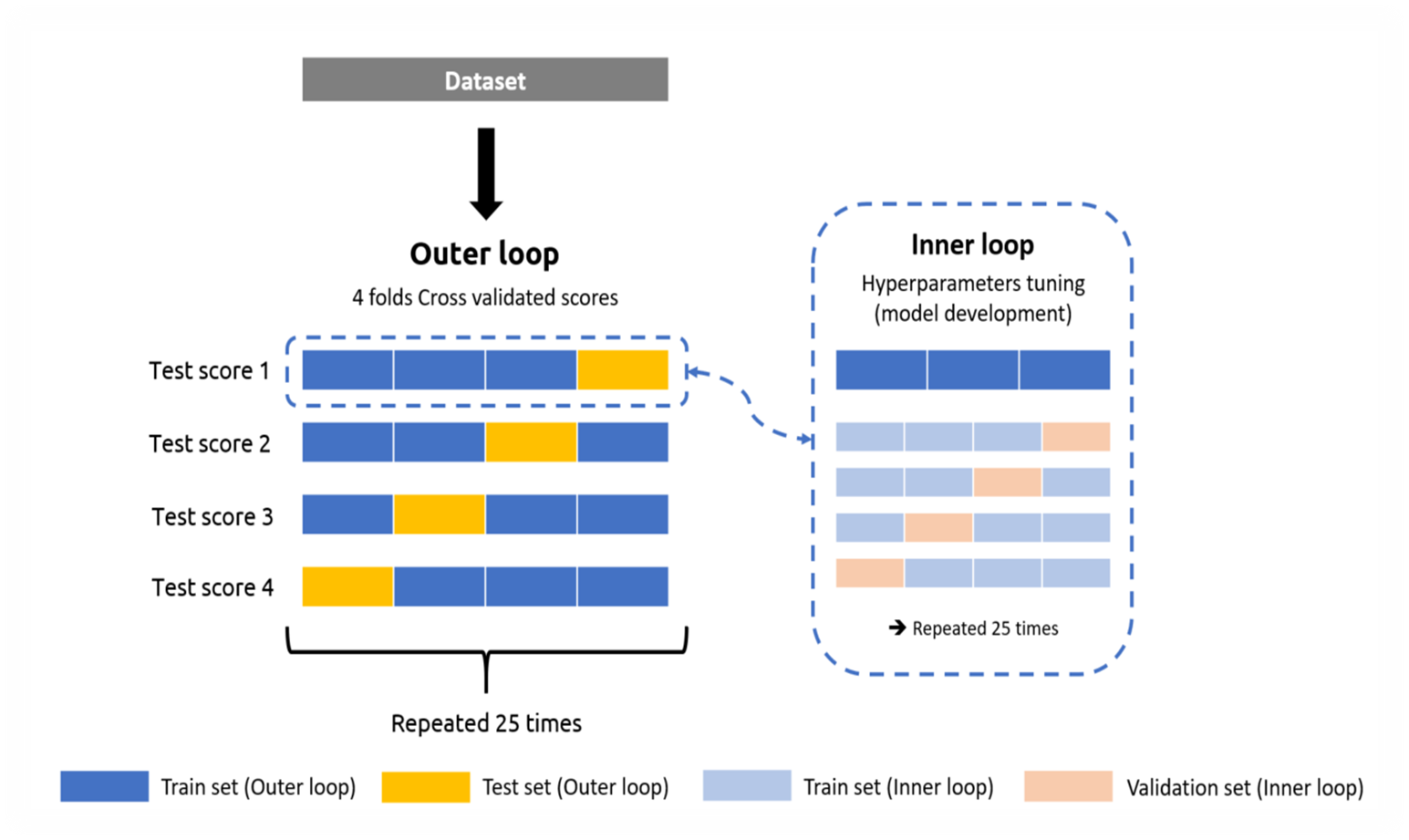 La validation croisée imbriquée
MÉTHODE
✔ Mesures rapportées
 
📏	Moyenne des R²  avec écart-type

📏	R² ajusté :  		(Yin et Fan, 2001)
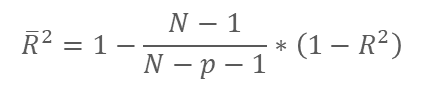 [Speaker Notes: Adding more independent variables or predictors to a regression model tends to increase the R-squared value, which tempts makers of the model to add even more variables. This is called overfitting and can return an unwarranted high R-squared value. Adjusted R-squared is used to determine how reliable the correlation is and how much it is determined by the addition of independent variables]
RÉSULTATS - Objectif 1
Scores CSS-12 avant vs. pendant la COVID-19
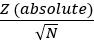 RÉSULTATS - Objectif 1
Effet de l’âge, du genre, et de l’éducation sur le score obtenu au CSS-12 (pendant COVID-19)
RÉSULTATS - Objectif 2
Matrice de corrélations de Spearman
⚠ Réassurance (sous-échelle) → corrélations ≤ .30
✔ Détresse (sous-échelle):
	→ Peurs liées à la COVID-19  (r = .515; p <.01)	→ Anxiété liée à la santé (r = .491; p <.01)	→ Intolérance face à l’incertitude (r = .315; p <.01)
✔ Compulsion (sous-échelle)
	→ Peurs liées à la COVID-19 (r = .348; p <.01)	→ Anxiété liée à la santé (r = .355; p < .01)
RÉSULTATS - Objectif 2
Régressions Elastic Net (validation croisée imbriquée)
n.b. pendant le COVID-19
DISCUSSION
✔ Sous-échelles CSS-12 : Détresse ↑↑, Compulsion ↑↑, Réassurance ↓↓
	→ Recherches excessives sur la santé ligne ne rassurent pas	→ Les recherches créent de la détresse et altèrent le fonctionnement

✔ Score total CSS-12 : ne change pas durant la pandémie
	→ Peut ne pas refléter les modifications pertinentes/significatives dans la structure du comportement	→ Intérêt à utiliser également les sous-échelles
DISCUSSION
✔ Confirme les résultats de plusieurs études établissant une relation significative entre cyberchondrie et : 
	→ Anxiété liée à la santé 	      (Arsenakis et al., 2021; Fergus & Spada, 2018; McElroy et al., 2019; McMullan et al., 2019; Starcevic et al., 2019)
	→ Peurs liées à la COVID-19	      (Jungmann & Witthöft, 2020; Oniszczenko, 2021; Seyed Hashemi et al., 2020; Wu et al., 2021)
✔ Traits de l’impulsivité
	→ Corrélations faibles
	→ Cyberchondrie = mieux conceptualisé comme un comportement caractérisé par				 la compulsivité et/ou la recherche de réconfort plutôt que l'impulsivité.	      (Starcevic, Berle, & Arnáez, 2020 ; Vismara et al., 2020)
LIMITES
✔ Mesures auto rapportées → biais
✔ Transversale → relations causales
✔ Nature auto-sélectionnée de l'échantillon → population générale
✔ Évaluation rétrospective des niveaux pré-pandémiques de cyberchondrie
[Speaker Notes: Bias => social desirability, poor self-reflection abilities and recall bias
Self-selected nature of the sample =>  Our sample was mostly composed of highly educated individuals
Retrospective => Not the actual level, difficulties to call, underestimating, etc.]
CONCLUSION
✔  Détresse et Compulsion : 
	→ Augmentent pendant la pandémie
	→ Prédites par les peurs liées à la COVID-19 et l’anxiété liée à la santé
	→ Soutien le modèle théorique de la cyberchondrie pendant la pandémie de la COVID-19 	      (Starcevic et al., 2021)
✔ La cyberchondrie en tant que construit multidimensionnel et son évaluation
	→ Besoin d’être réexaminé
✔ La cyberchondrie est un problème de santé publique particulièrement pertinent lors de crises sanitaires telles que les pandémies (Starcevic et al., 2021 ; Varma et al., 2021)
Merci !
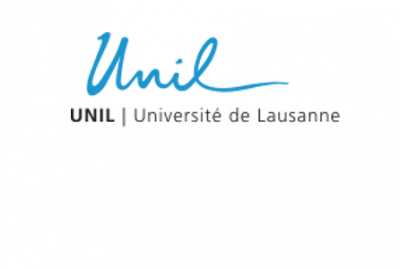 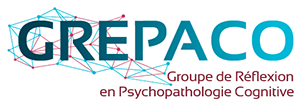 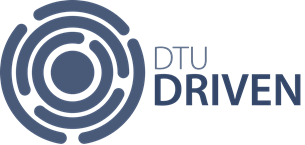 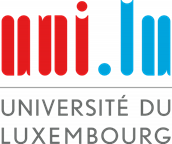 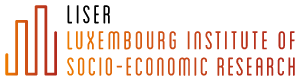 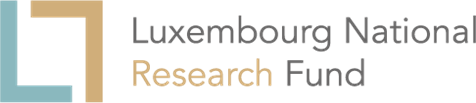 BIBLIOGRAPHIE
Arsenakis, S., Chatton, A., Penzenstadler, L., Billieux, J., Berle, D., Starcevic, V., Viswasam, K., & Khazaal, Y. (2021). Unveiling the relationships between cyberchondria and psychopathological symptoms. Journal of Psychiatric Research, 143, 254‑261. https://doi.org/10.1016/j.jpsychires.2021.09.014
Cohen, J. (1988). Statistical power analysis for the behavioral sciences (2nd ed.). Routledge. https://doi.org/10.4324/9780203771587
Fergus, T. A., & Spada, M. M. (2018). Moving toward a metacognitive conceptualization of cyberchondria: Examining the contribution of metacognitive beliefs, beliefs about rituals, and stop signals. Journal of Anxiety Disorders, 60, 11‑19. https://doi.org/10.1016/j.janxdis.2018.09.003
Jungmann, S. M., & Witthöft, M. (2020). Health anxiety, cyberchondria, and coping in the current COVID-19 pandemic: Which factors are related to coronavirus anxiety? Journal of Anxiety Disorders, 73, 102239. https://doi.org/10.1016/j.janxdis.2020.102239
Maher, J. M., Markey, J. C., & Ebert-May, D. (2013). The other half of the story: Effect size analysis in quantitative research. CBE—Life Sciences Education, 12(3), 345‑351. https://doi.org/10.1187/cbe.13-04-0082
McElroy, E., Kearney, M., Touhey, J., Evans, J., Cooke, Y., & Shevlin, M. (2019). The CSS-12: Development and validation of a short-form version of the cyberchondria severity scale. Cyberpsychology, Behavior, and Social Networking, 22(5), 330‑335. https://doi.org/10.1089/cyber.2018.0624
McMullan, R. D., Berle, D., Arnáez, S., & Starcevic, V. (2019). The relationships between health anxiety, online health information seeking, and cyberchondria: Systematic review and meta-analysis. Journal of Affective Disorders, 245, 270‑278. https://doi.org/10.1016/j.jad.2018.11.037
Oniszczenko, W. (2021). Anxious temperament and cyberchondria as mediated by fear of COVID-19 infection: A cross-sectional study. PLOS ONE, 16(8), e0255750. https://doi.org/10.1371/journal.pone.0255750
BIBLIOGRAPHIE
Seyed Hashemi, S. G., Hosseinnezhad, S., Dini, S., Griffiths, M. D., Lin, C.-Y., & Pakpour, A. H. (2020). The mediating effect of the cyberchondria and anxiety sensitivity in the association between problematic internet use, metacognition beliefs, and fear of COVID-19 among Iranian online population. Heliyon, 6(10), e05135. https://doi.org/10.1016/j.heliyon.2020.e05135
Starcevic, V., Baggio, S., Berle, D., Khazaal, Y., & Viswasam, K. (2019). Cyberchondria and its relationships with related constructs: A network analysis. Psychiatric Quarterly, 90(3), 491‑505. https://doi.org/10.1007/s11126-019-09640-5
Starcevic, V., Berle, D., & Arnáez, S. (2020). Recent insights into cyberchondria. Current Psychiatry Reports, 22(11), 56. https://doi.org/10.1007/s11920-020-01179-8
Starcevic, V., Schimmenti, A., Billieux, J., & Berle, D. (2021). Cyberchondria in the time of the COVID‐19 pandemic. Human Behavior and Emerging Technologies, 3(1), 53‑62. https://doi.org/10.1002/hbe2.233
Varma, R., Das, S., & Singh, T. (2021). Cyberchondria amidst COVID-19 pandemic: Challenges and management strategies. Frontiers in Psychiatry, 12, 618508. https://doi.org/10.3389/fpsyt.2021.618508
Vismara, M., Caricasole, V., Starcevic, V., Cinosi, E., Dell’Osso, B., Martinotti, G., & Fineberg, N. A. (2020). Is cyberchondria a new transdiagnostic digital compulsive syndrome? A systematic review of the evidence. Comprehensive Psychiatry, 99, 152167. https://doi.org/10.1016/j.comppsych.2020.152167
Wu, X., Nazari, N., & Griffiths, M. D. (2021). Using fear and anxiety related to COVID-19 to predict cyberchondria: Cross-sectional survey study. Journal of Medical Internet Research, 23(6), e26285. https://doi.org/10.2196/26285
Yin, P., & Fan, X. (2001). Estimating R 2 shrinkage in multiple regression: A Comparison of different analytical methods. The Journal of Experimental Education, 69(2), 203‑224. https://doi.org/10.1080/00220970109600656